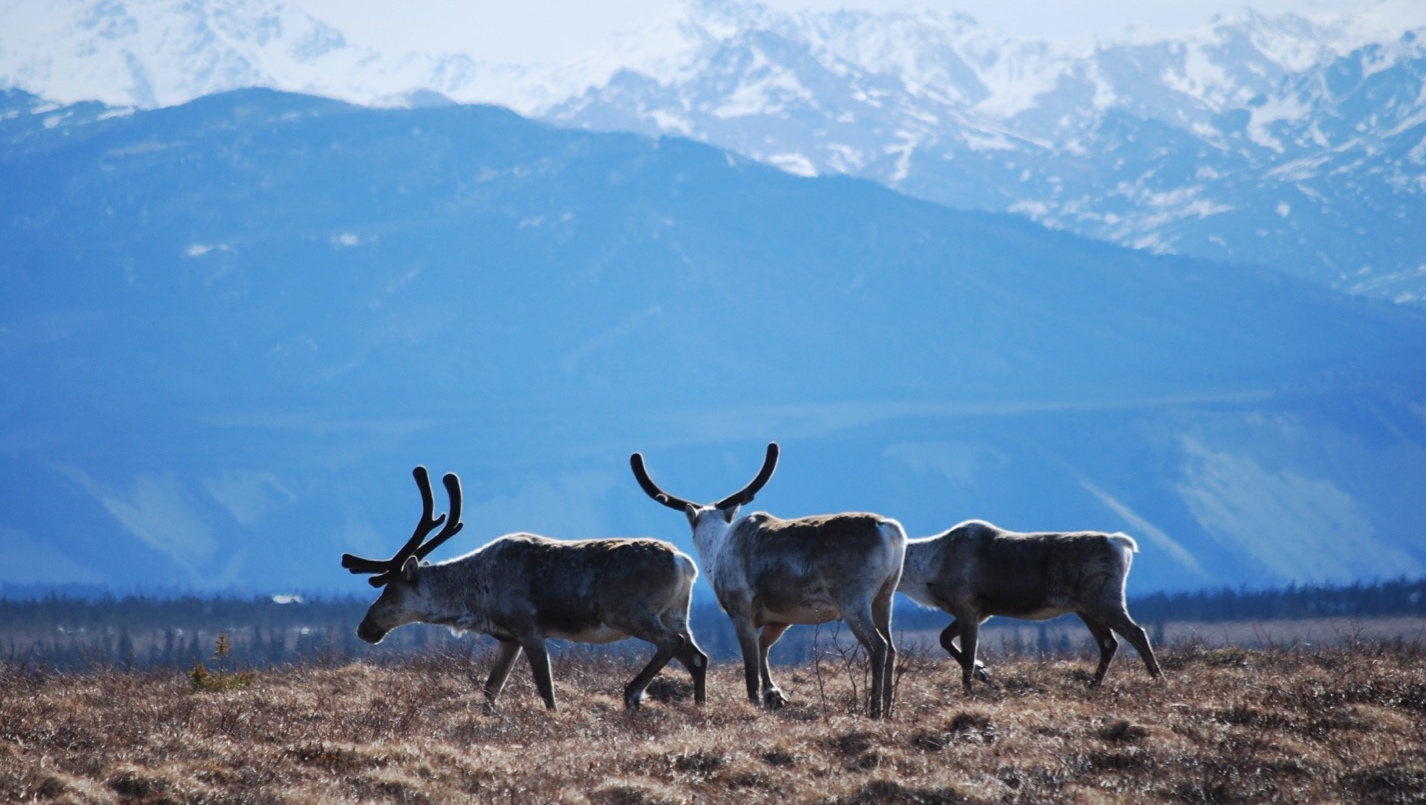 Arctic Boreal Vulnerability Experiment (ABoVE)
2019 ABoVE Airborne Flights


1 July 2019 (DOY  182) 
AVIRIS-NG: Transit Bellingham WA – Fairbanks
Kluane Lake 







Charles Miller, Deputy Science Lead
Jet Propulsion Laboratory, California Institute of Technology
and the ABoVE Science TeamFor Hank Margolis, Mike Falkowski, Bruce Tagg, Jack Kaye 
NASA HQ
2019
1 July 2019/DOY 182Bellingham WA - Fairbanks Transit; Kluane Lake YT
Daily Status:
AVIRIS-NG / Dynamic Aviation B-200 (N53W) 
REPORT DATE:  1 July 2019
Current Status of Aircraft:  	 GREEN
Current Status of AVIRIS:  	GREEN
Current Deployment Location:  Fairbanks AK (PAFA)
Crew: S Wilson (PIC), C McCann,  M Eastwood, L Rios
Science Planning: A Thorpe
Data Processing: W Olsen-Duvall
Instrument Manager: M Eastwood
Instrument PI: R Green
Science Lead: C Miller
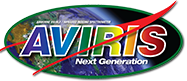 1 July 2019/DOY 182Bellingham WA - Fairbanks Transit; Kluane Lake YT
Daily Summary:
Leg 1:  Transit Bellingham WA – Juneau AK
Leg 2: Juneau AK – Kluane Lake YT - Fairbanks
Took advantage of relatively clear skies during overflight of Kluane Lake region to acquire lines there (Lines Bxx-yy)
Acquired Big Trail Lake (Line Bxx) line near Fairbanks to exploit relatively smoke-free skies
Team arrives in Fairbanks to begin Alaska Part 1 (1 – 12 July)
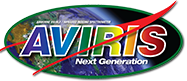 Canada Day BBQ
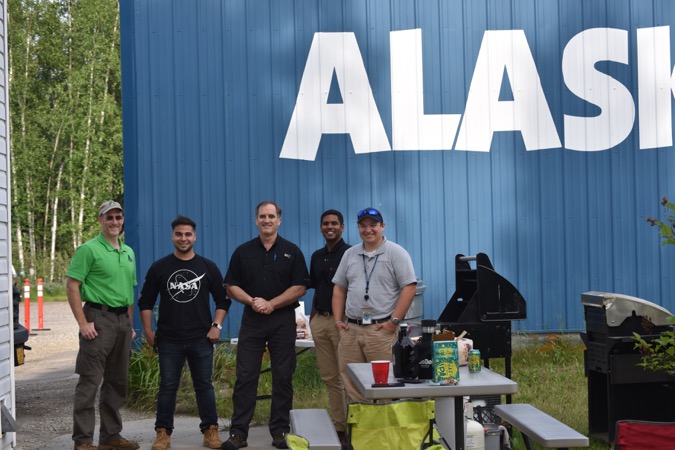 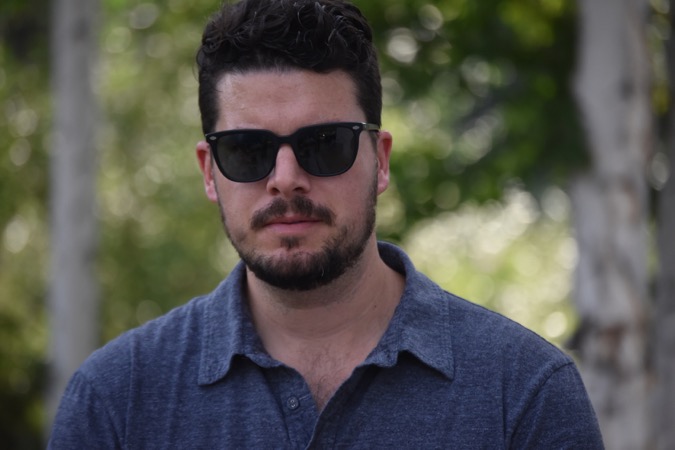 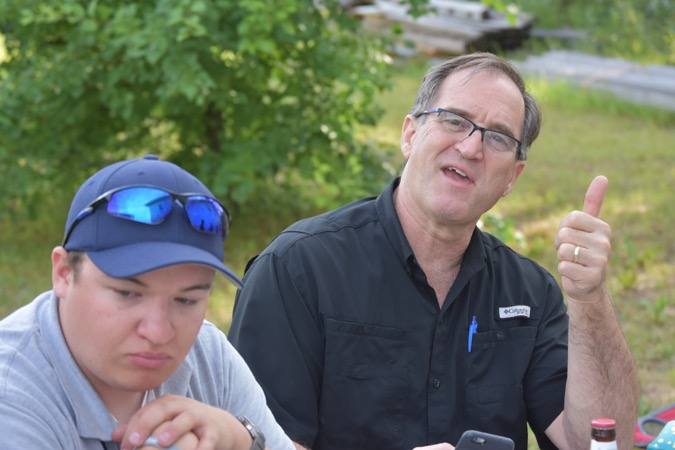 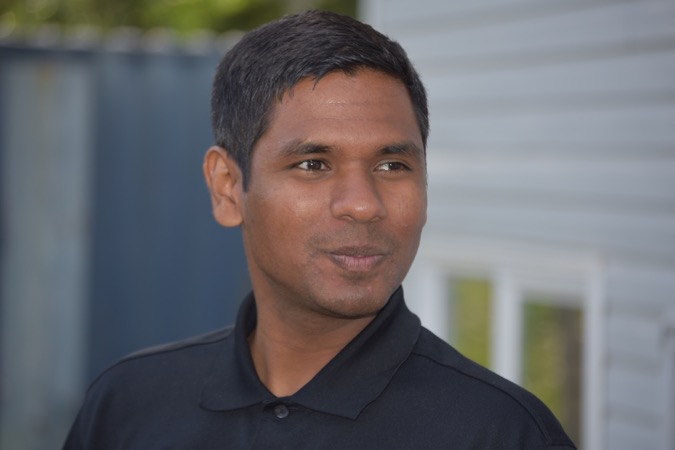 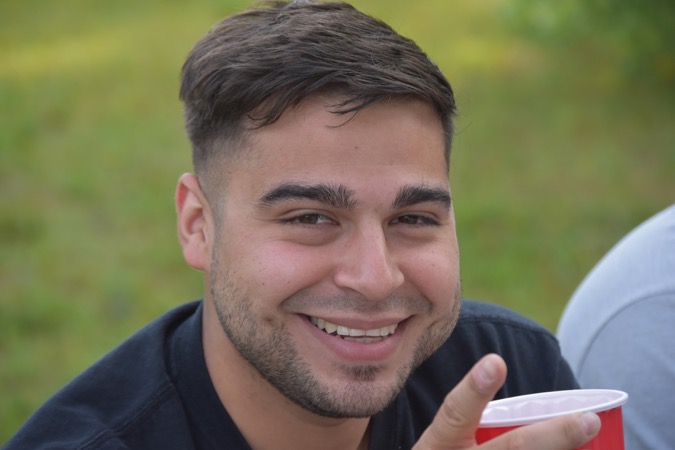 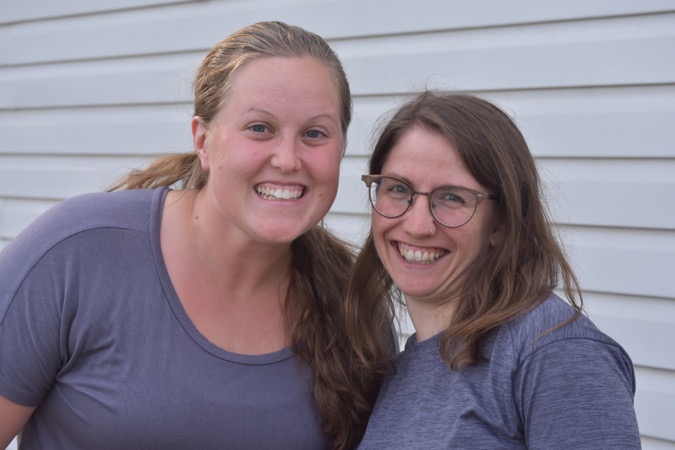 Canada Day BBQ
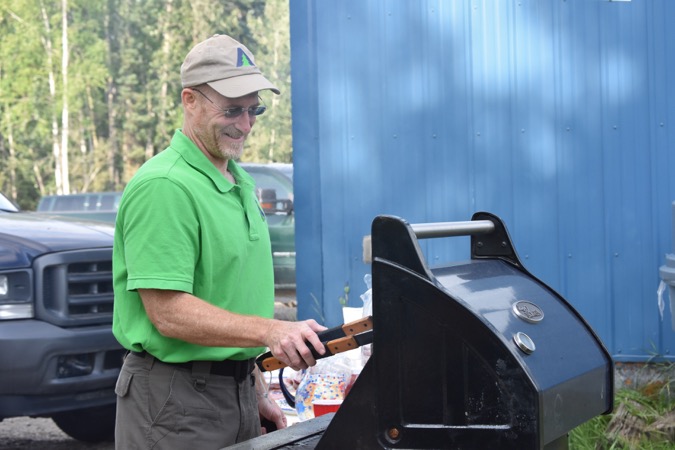 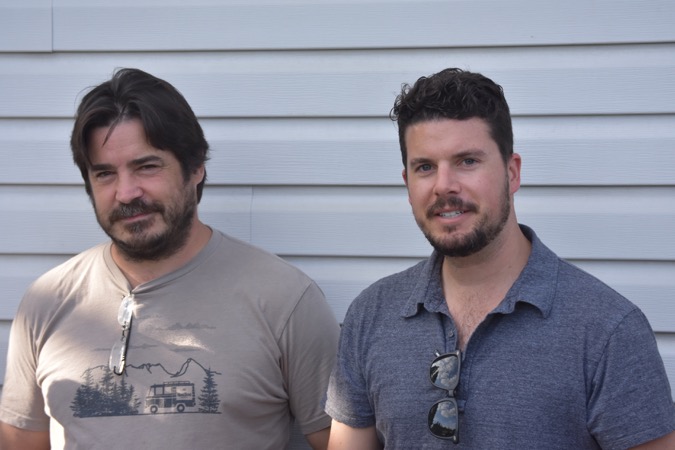 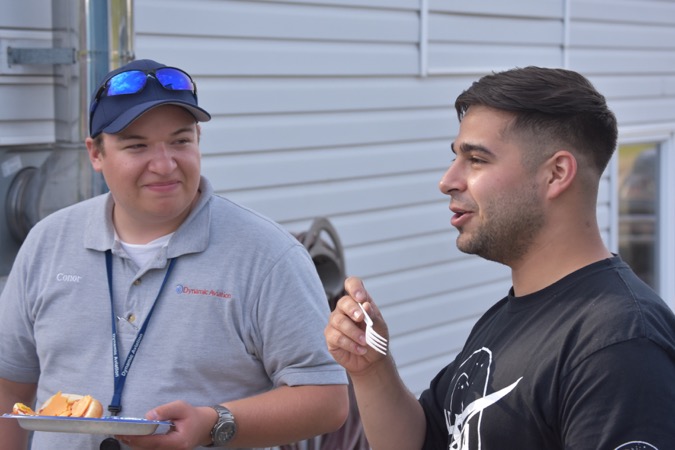 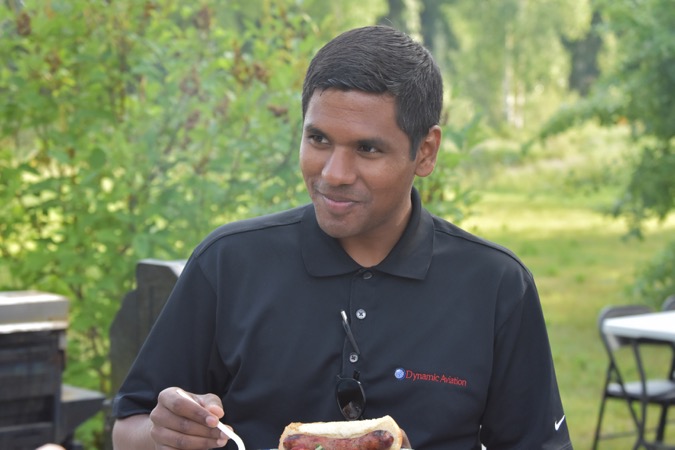 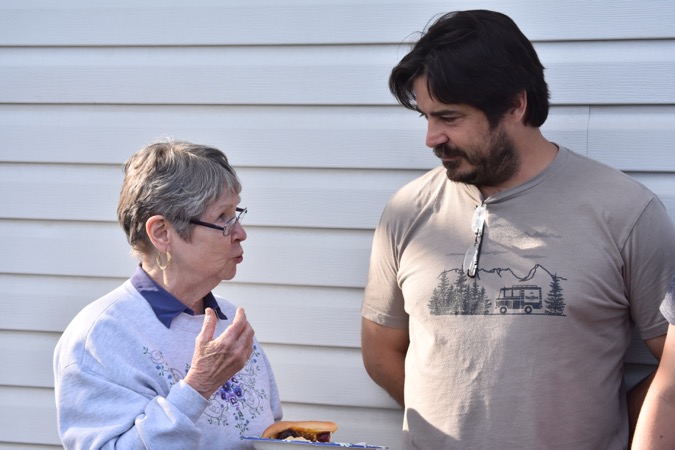 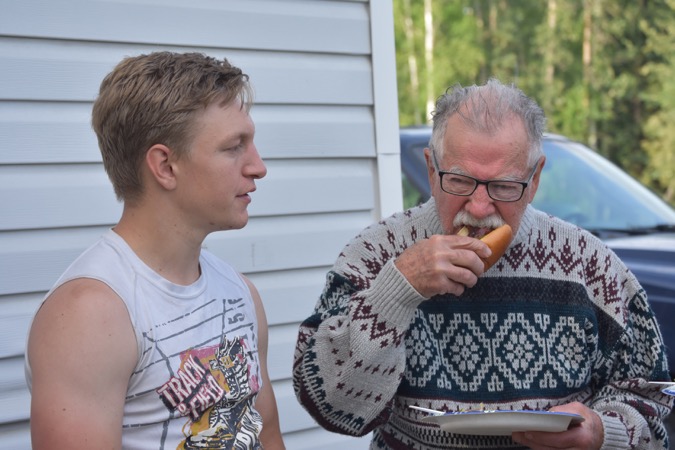 Canada Day BBQ
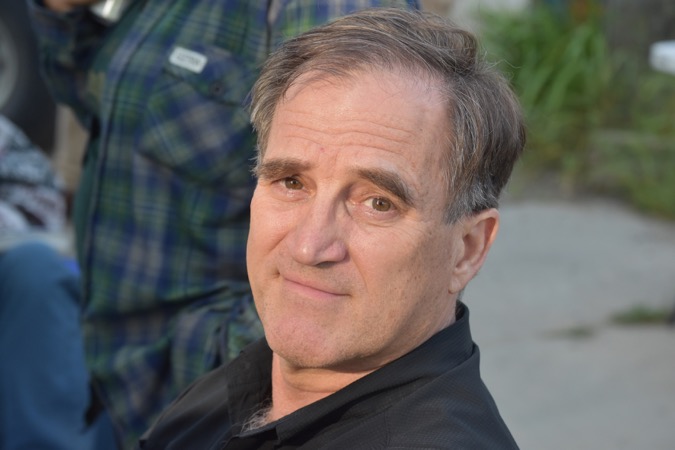 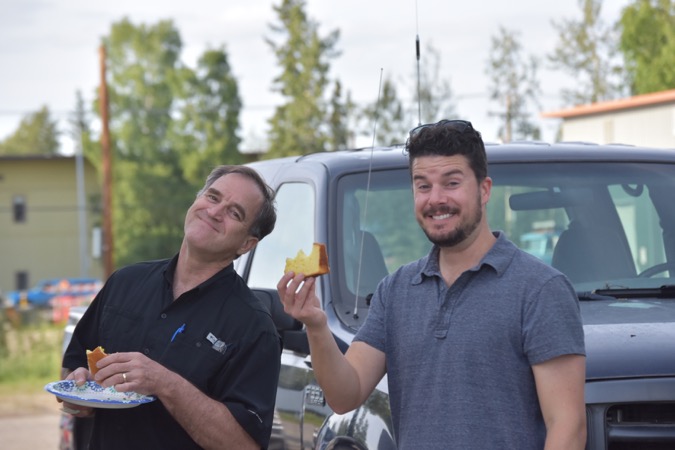 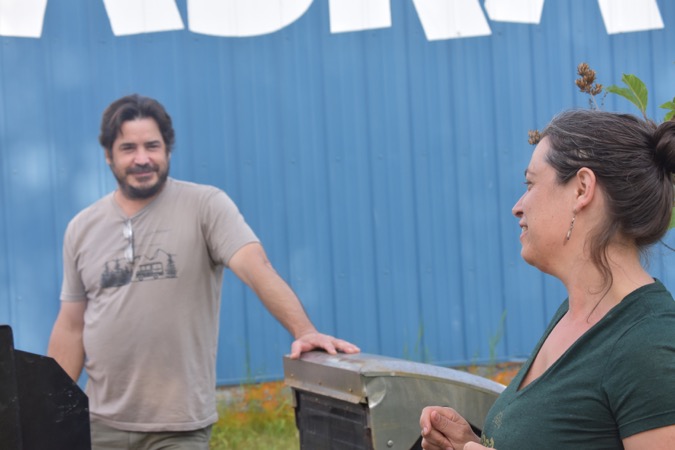 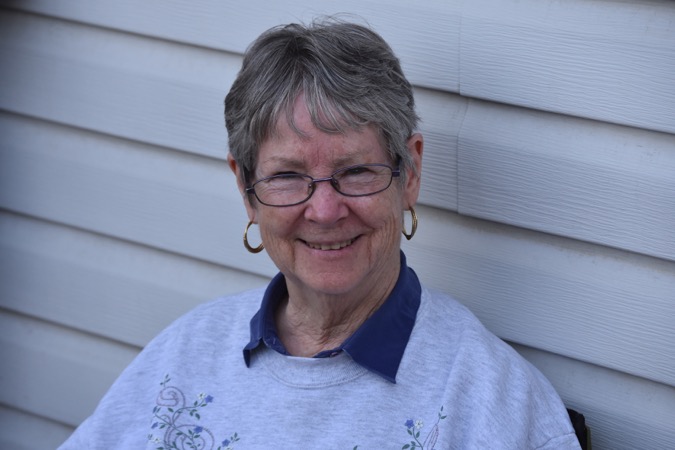 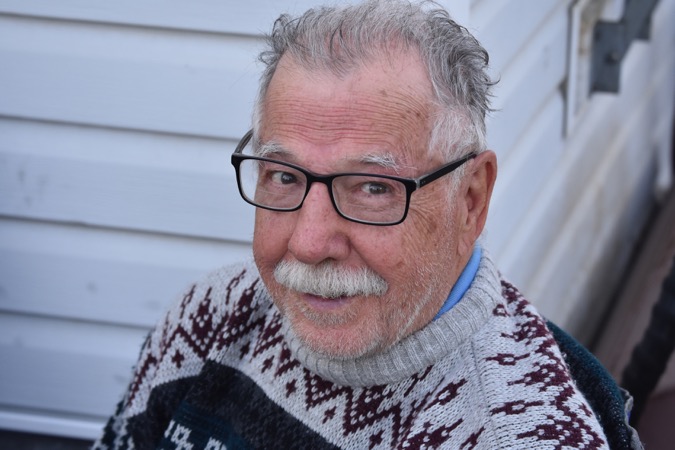 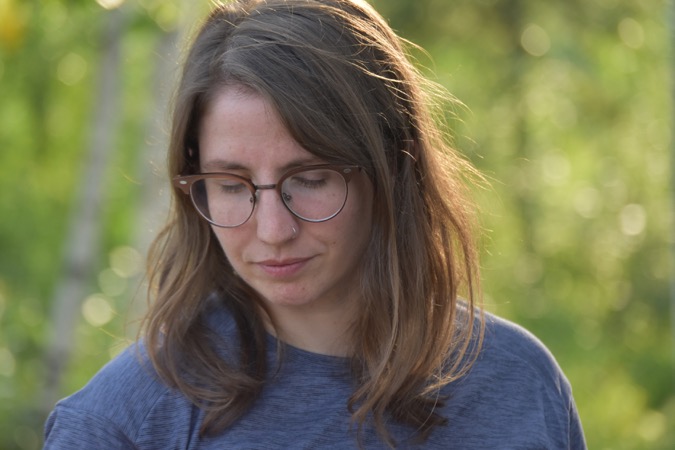 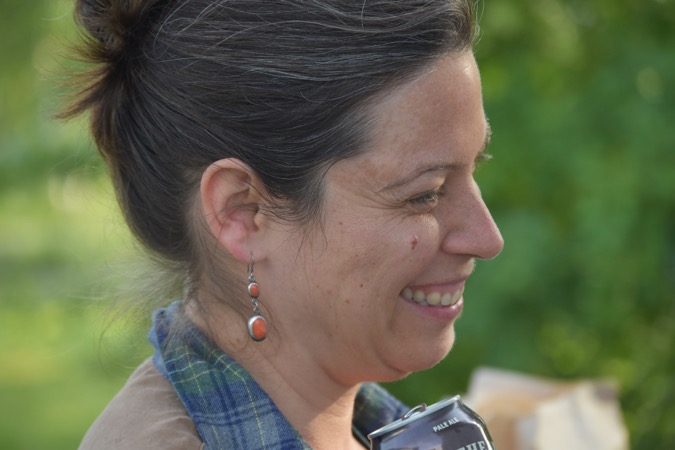 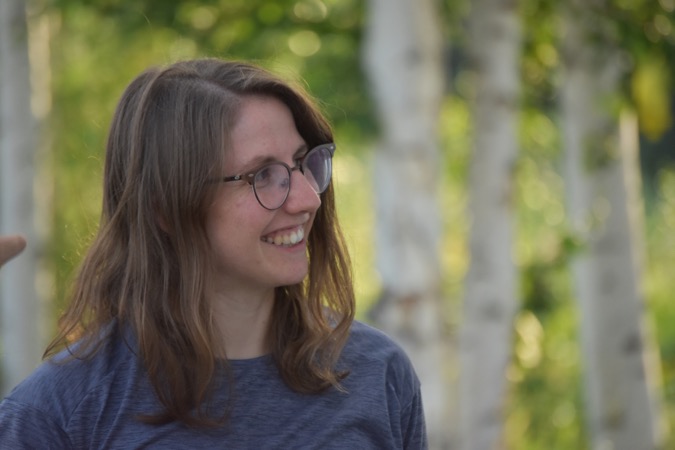 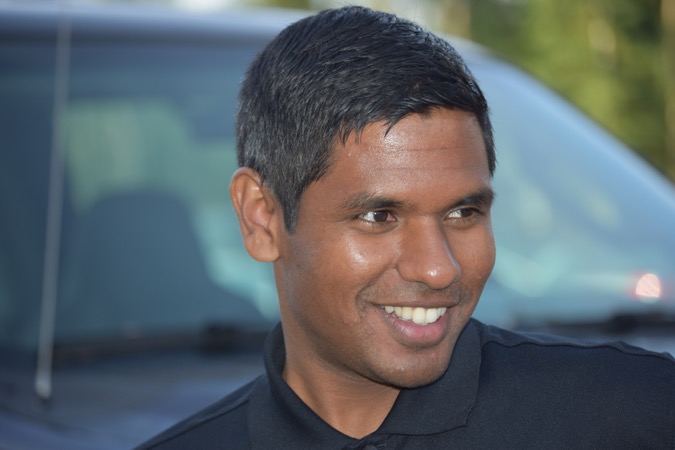 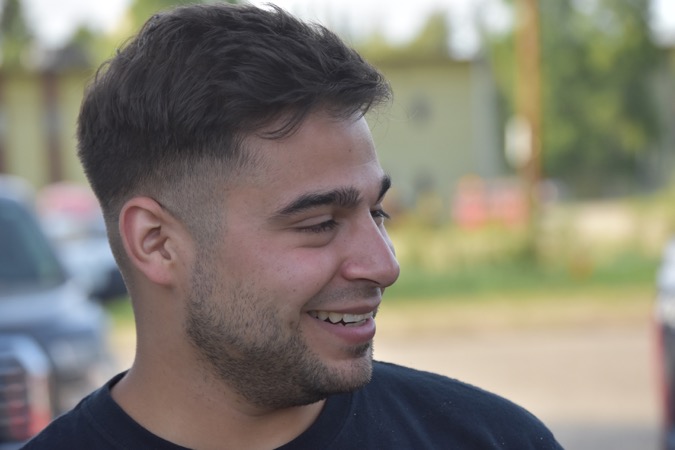 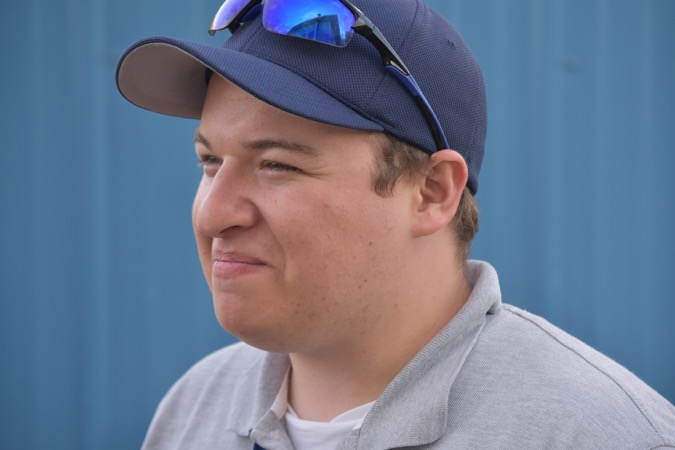 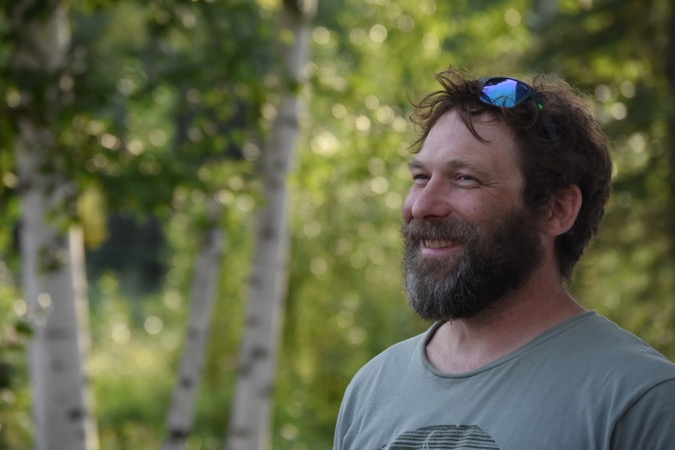 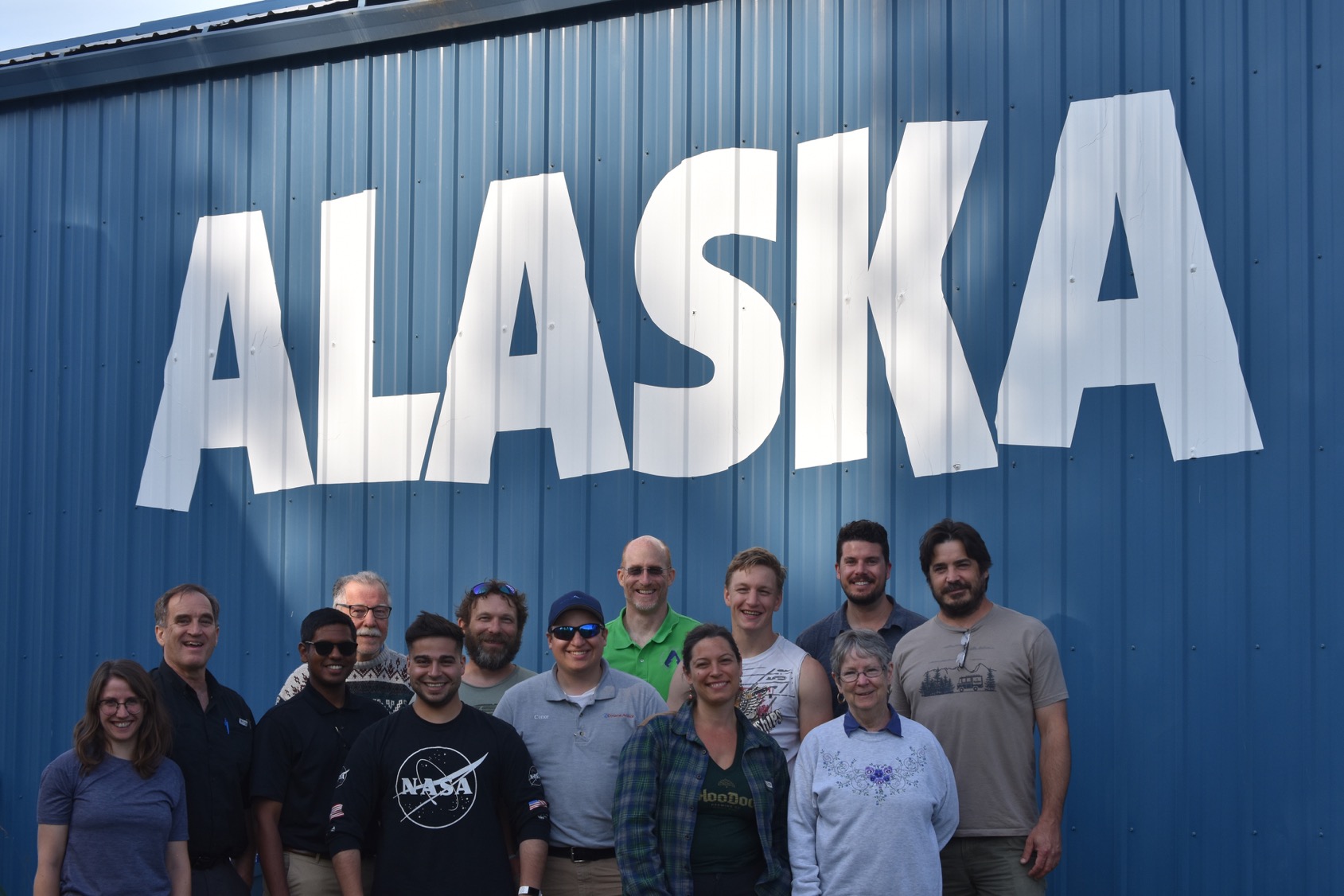 1 July 2019/DOY 182Bellingham WA - Fairbanks Transit; Kluane Lake YT
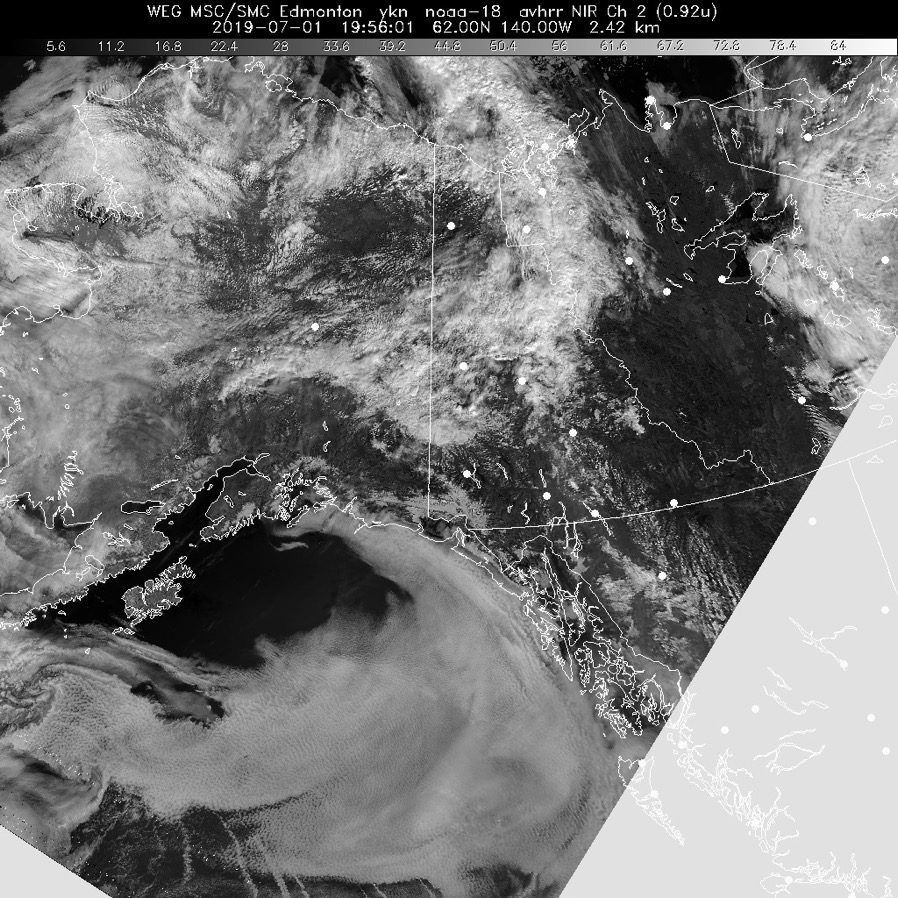 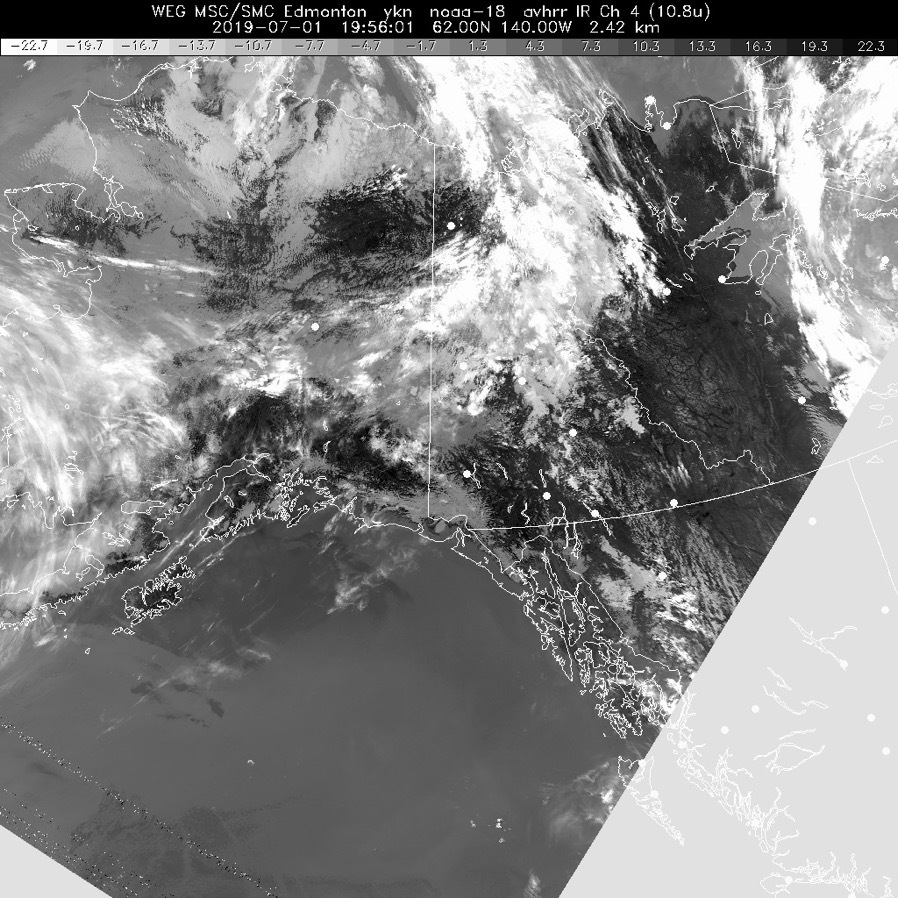 POES Vis 1956Z
POES IR 1956Z
1 July 2019/DOY 182Bellingham WA - Fairbanks Transit; Kluane Lake YT
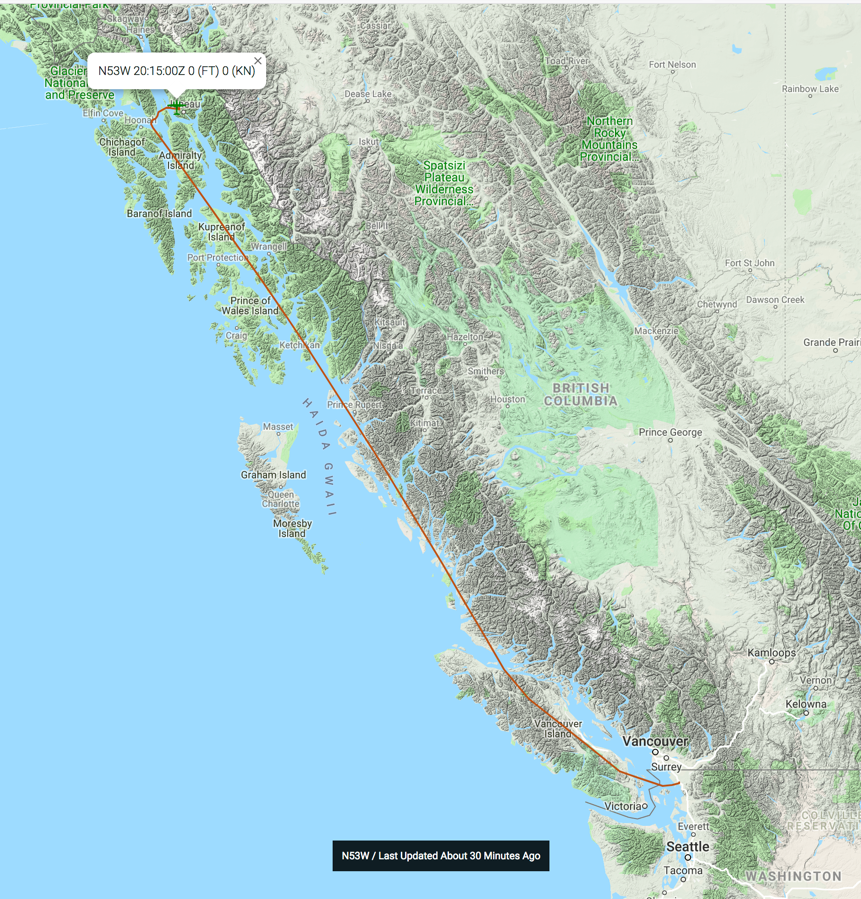 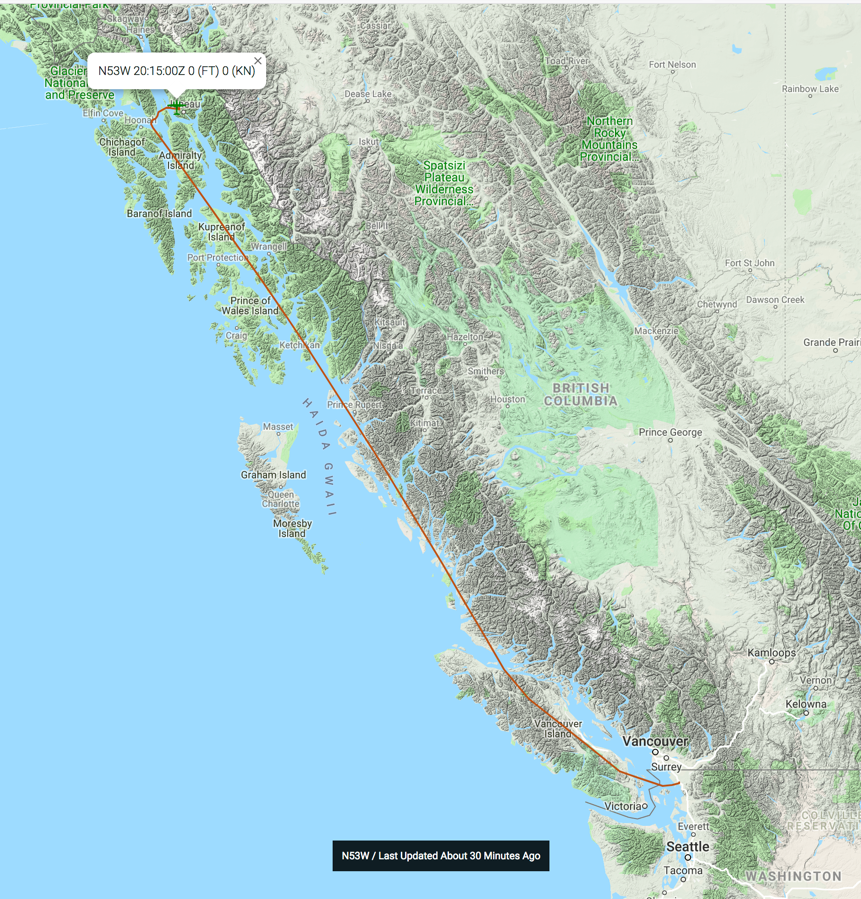 Leg 1: Transit
Bellingham - Juneau
Leg 2: Juneau – 
Kluane Lake – Fairbanks
1 July 2019/DOY 182Bellingham WA - Fairbanks Transit; Kluane Lake YT
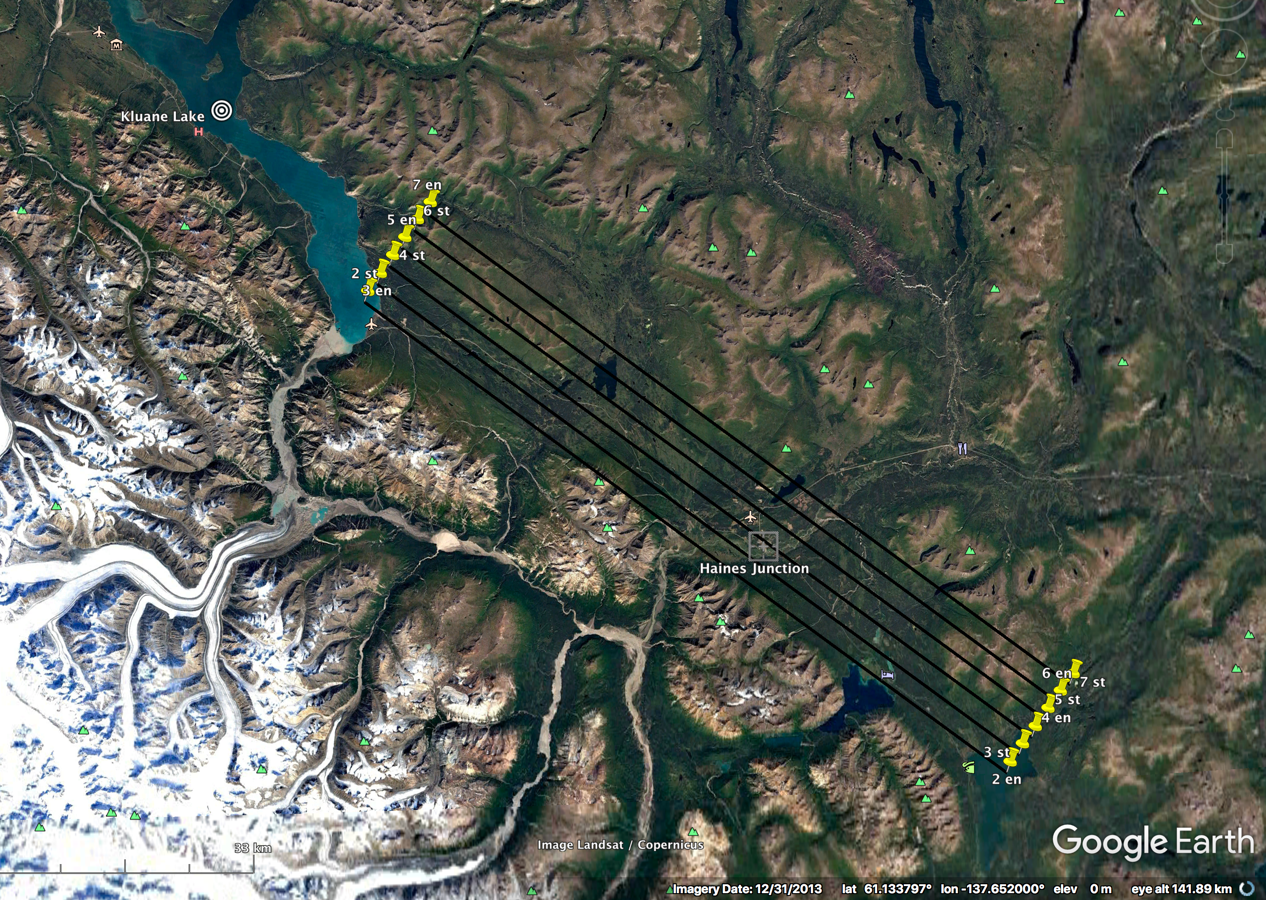 Kluane Lake Area
Planned Lines
1 July 2019/DOY 182Bellingham WA - Fairbanks Transit; Kluane Lake YT
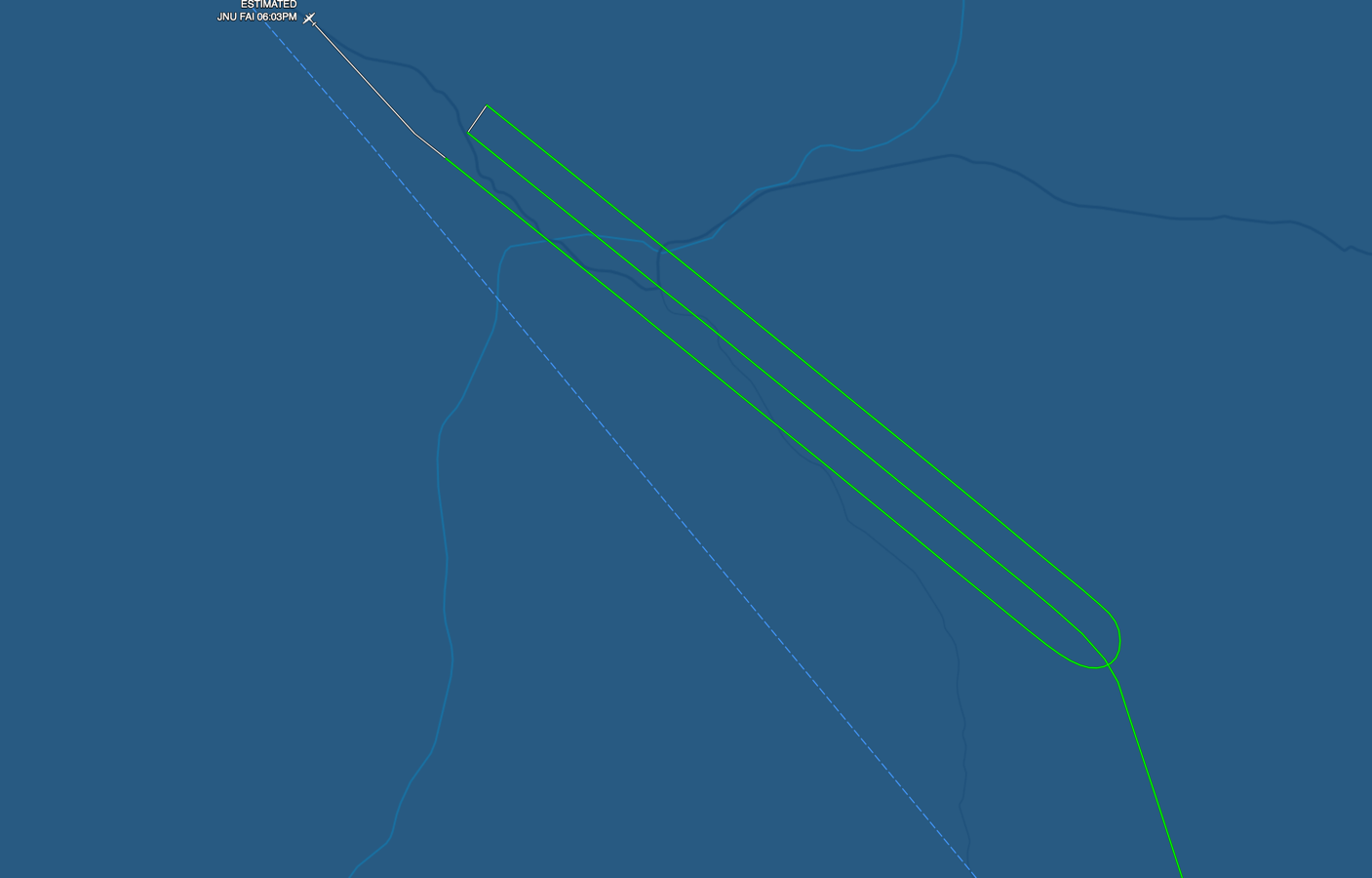 Kluane Lake
Actual Lines
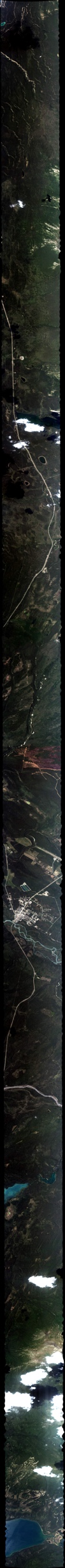 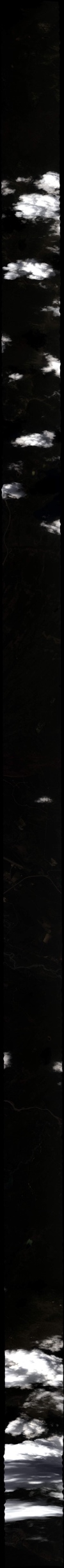 1 July 2019/DOY 182Bellingham WA - Fairbanks Transit; Kluane Lake YT
AVIRIS-NG Quick-look products
https://avirisng.jpl.nasa.gov/cgi/flights.cgi?step=view_flightlog&flight_id=ang20190701t  
A. Line KluaneLak_L003_FL206  ang20190701t220528_geo : Kluane Lake – Haines Junction grid
B. Line KluaneLak_L004_FL206 , ang20190701t222447_geo: Kluane Lake – Haines Junction grid
A
B
A. A few clouds near Kluane Lake
B. Significant cloud cover
[Speaker Notes: 7/19/19: Error in initial processing log file names – all are given L005 – which cant be right.
Flight log gives acquisitions as
Start	Site Name		TrackAir
2205	KluaneLak_L003	4
2225	KluaneLak_L004	5
2240	KluaneLak_L002	3
2258	KluaneLak_L001	2
2314	KluaneLak_L005	6]
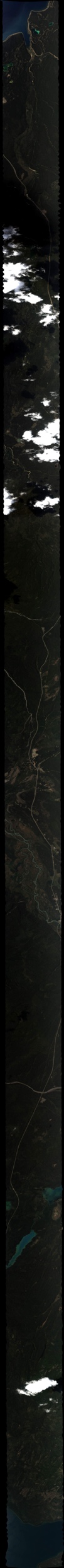 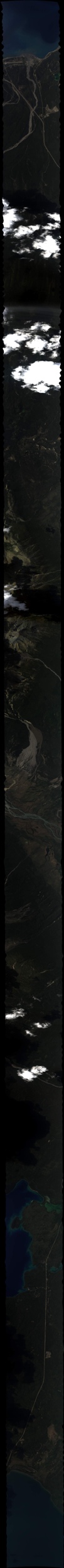 1 July 2019/DOY 182Bellingham WA - Fairbanks Transit; Kluane Lake YT
AVIRIS-NG Quick-look products
https://avirisng.jpl.nasa.gov/cgi/flights.cgi?step=view_flightlog&flight_id=ang20190701t  
A. Line KluaneLak_L002_FL206 ang20190701t224021_geo : Kluane Lake – Haines Junction grid
B. Line KluaneLak_L001_FL206 , ang20190701t225819_geo : Kluane Lake – Haines Junction grid
A
B
A. A few clouds near Kluane Lake
B. A few clouds near Kluane Lake
[Speaker Notes: 7/19/19: Error in initial processing log file names – all are given L005 – which cant be right.
Flight log gives acquisitions as
Start	Site Name		TrackAir
2205	KluaneLak_L003	4
2225	KluaneLak_L004	5
2240	KluaneLak_L002	3
2258	KluaneLak_L001	2
2314	KluaneLak_L005	6]
1 July 2019/DOY 182Bellingham WA - Fairbanks Transit; Kluane Lake YT
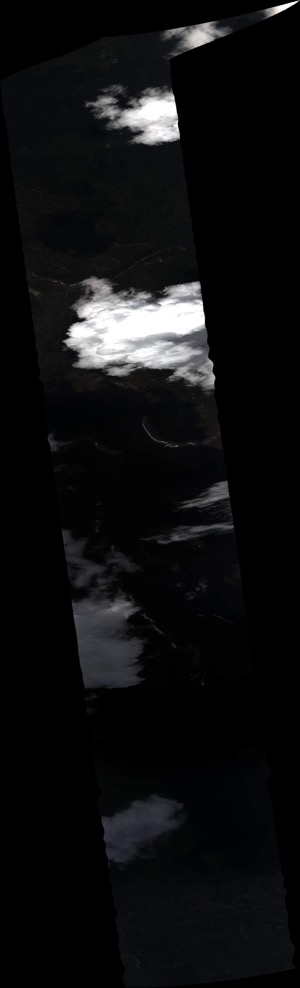 AVIRIS-NG Quick-look products
https://avirisng.jpl.nasa.gov/cgi/flights.cgi?step=view_flightlog&flight_id=ang20190701t  
A. Line KluaneLak_L005_FL206 , ang20190701t231418_geo : Kluane Lake – Haines Junction grid
A
B
KluaneLak_L006_FL206 not attempted
A. RED – early abort - Clouds dominate
[Speaker Notes: 7/19/19: Error in initial processing log file names – all are given L005 – which cant be right.
Flight log gives acquisitions as
Start	Site Name		TrackAir
2205	KluaneLak_L003	4
2225	KluaneLak_L004	5
2240	KluaneLak_L002	3
2258	KluaneLak_L001	2
2314	KluaneLak_L005	6]
Backup
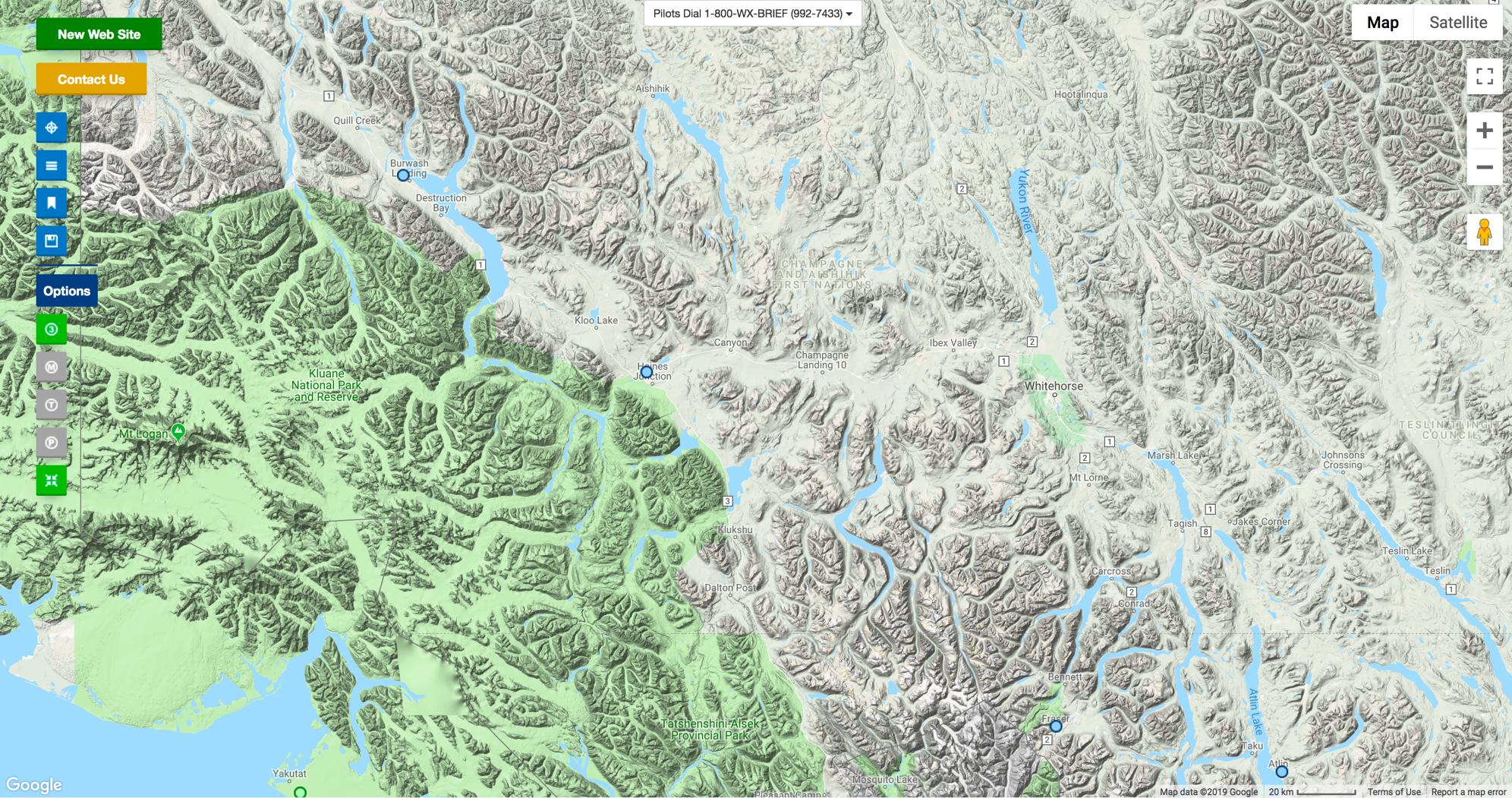 FAA Camera Locations
1 July 2019/DOY 182Bellingham WA - Fairbanks Transit; Kluane Lake YT
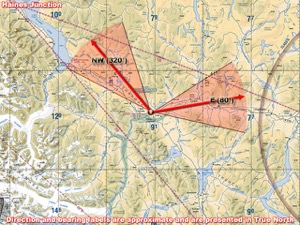 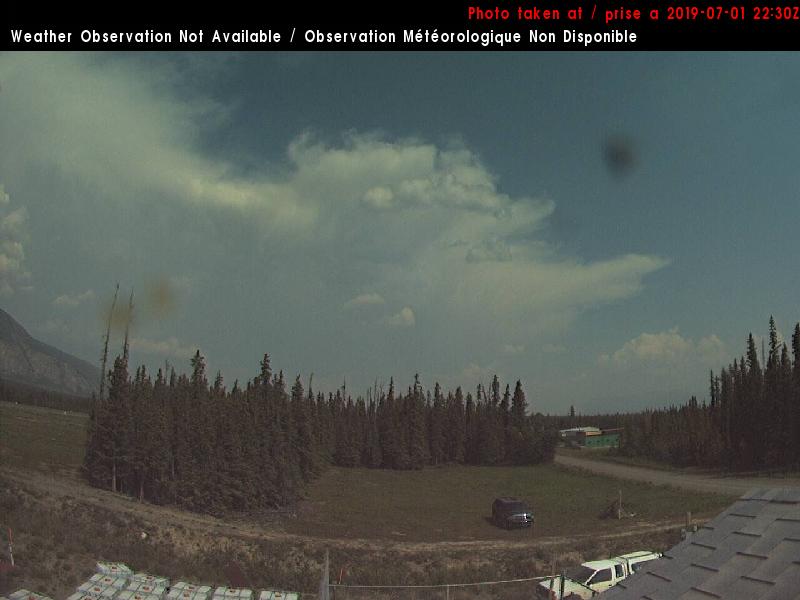 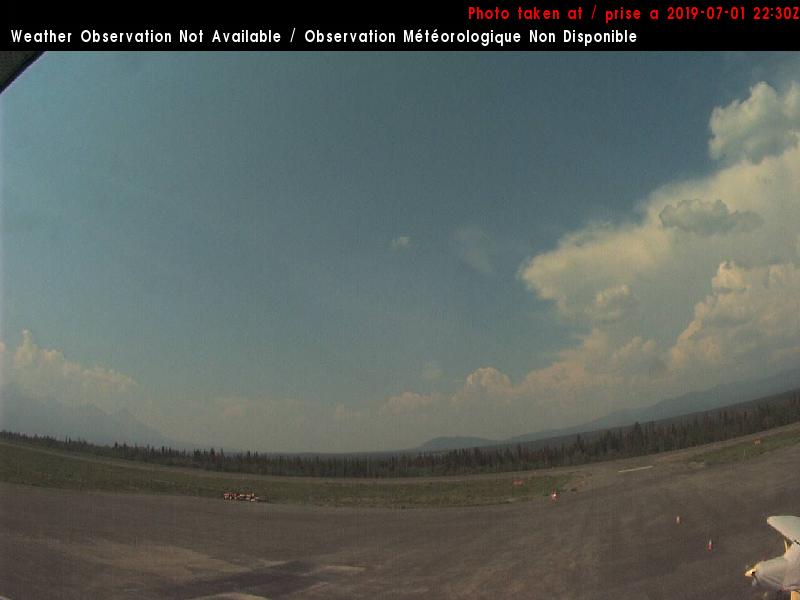 Haines Junction YT – 1440 AKDT/2240 UTC
Northwest
East
1 July 2019/DOY 182Bellingham WA - Fairbanks Transit; Kluane Lake YT
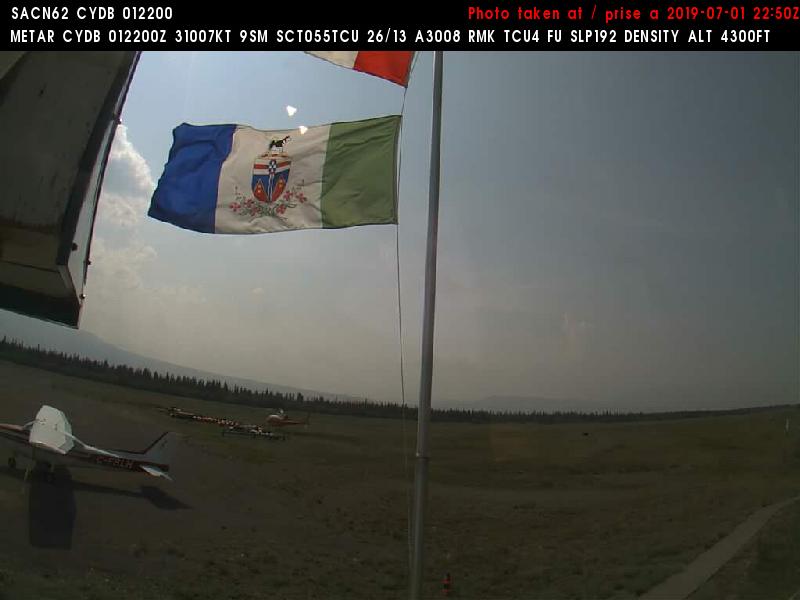 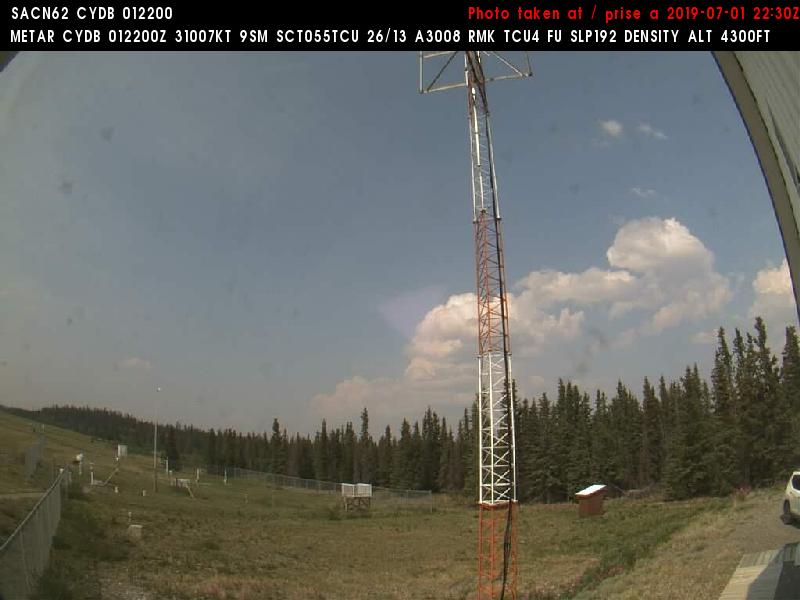 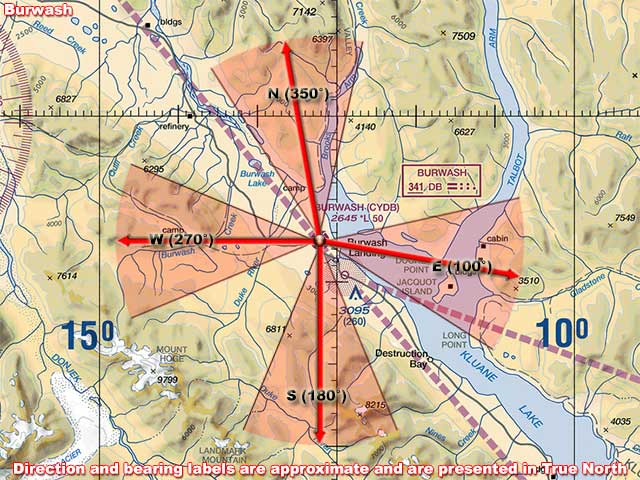 Burwash YT – 1310 AKDT/2110 UTC
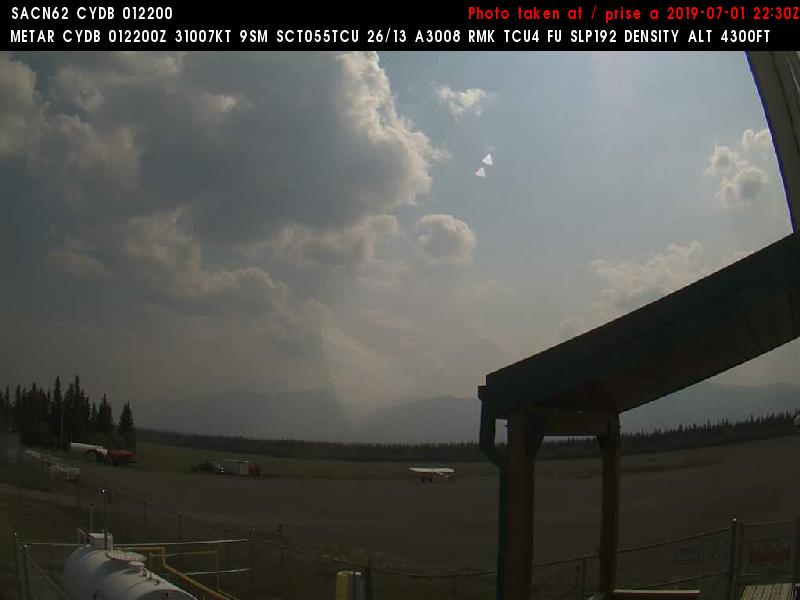 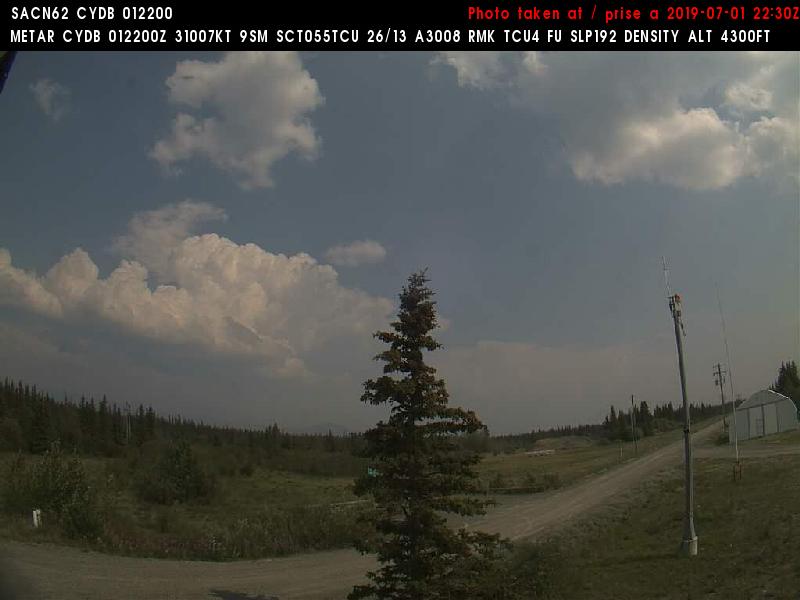